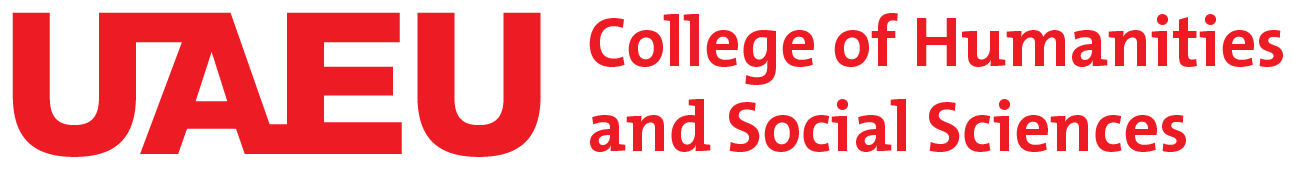 Final Exam review
Dr. Ahmad Bin Touq
abintouq@uaeu.ac.ae
http://faculty.uaeu.ac.ae/~abintouq
GEO 221: (GIS.1) Geographic Information Systems.1
Overview
Topics included in the Final exam
Exam format
Sample questions review
Topics
Chapter (1): Introduction
Chapter (2): Coordinate Systems
Chapter (3): Vector Data Model
Chapter (4): Raster Data Model
Chapter (5): GIS Data Acquisition
Topics
Chapter (6): Geometric Transformation
Chapter (8): Attribute Data Management
Chapter (9): Data Display and Cartography
Overview
What is GIS? (define, explain and discuss applications
What is GIS? Background and history 
Discuss briefly the  GIS functions 
List five areas of GIS Applications
Projections
Cartographic and GIS Data Structures
Define GIS; What is it GIS
GIS refer to any computerized information system that is designed to store, manipulate, retrieve, analyze, and display spatially referenced data.

GIS study is a mixture of science and art. It encompasses many different disciplines and brings them all under a single umbrella.
GIS Functions
Application of GIS;
Monitoring
Measuring
Mapping or managing 
Modeling
Define, What is a map projection
Map projection parameters include standard lines (standard parallels and standard meridians), principal scale, scale factor, central lines, false easting, and false northing.
Types of Raster Data
Satellite Imagery
Digital Elevation Models (DEMs)
Digital Orthophotos (DOQ)
Land Cover Data
Bi-Level Scanned Files
Digital Raster Graphics (DRGs)
Graphic Files
GIS Software-Specific Raster Data
Sample questions review
Explain how the vector data model differs from the raster data model in representing spatial features.

List the four types of map projections by the preserved property.
Sample questions review
List the three types of simple features used in GIS and their geometric properties.

Explain the advantages and disadvantages of the raster data model vs. the vector data model.
Sample questions review
How are spatial features of points, lines, and polygons represented in the raster data model?

List four types of data that are encoded in raster format. 

List four methods for acquiring GIS data.
Sample questions review
Explain image-to-map transformation.

What is pyramiding?

Describe the four types of attribute data by measurement scale

What are the common elements on a map for presentation?
Exam Format
Section A: Fill the blanks, Define, List.
Section B: Explain, Describe, Discuss.
Section C: Multiple-choice.
Exam Format
Discuss applications of GIS? 
Explain and define GIS components  
List the major categories of GIS activities
Example 
http://faculty.uaeu.ac.ae/myagoub/gis/_private/questions_and_answers%201%20on%20GIS.htm
Questions